PRAVNI FAKULTETPRIVREDNO PRAVNI SISTEM I POLITIKAKuka, Ermin (2018). JAVNE POLITIKE. Sarajevo: Štamparija FojnicaBegić, Kasim (2000). EKONOMSKA POLITIKA. Sarajevo: Pravni fakultet Univerziteta u Sarajevu.Kurtović, Halid & Kadrija Hodžić (2011).PRIVREDNO PRAVNI SISTEM I POLITIKA. Zenica: Pravni fakultet Univerziteta u Zenici..
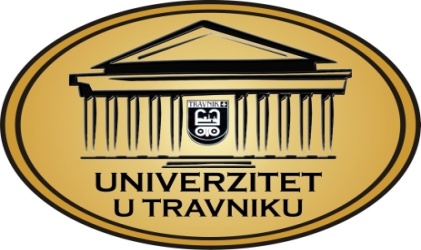 Predavači:

Prof.dr. Faruk Jašarević

Haris Kozlo MA
viši asistent na ekonomskopravnoj naučnoj oblasti
VJEŽBE 11
CILJEVI IZLAGANJA

Elaborirati OSNOVE monetarno – kreditnog sistema
Definirati MONETARNO – KREDITNU POLITIKU
OSNOVE MONETARNO – KREDITNOG SISTEMA
MONETARNO – KREDITNI SISTEM PREDSTAVLJA
SKUP ZAKONA I PRAVNIH PROPISA KOJIMA SE UTVRĐUJU ODNOSI I PRAVILA PONAŠANJA U DOMENU MONETARNOG I KREDITNOG POSLOVANJA
INTEGRALNI DIO PRIVREDNOG SISTEMA ODREĐENE ZEMLJE
pravila se odnose na poslovanje financijskih institucija koje, KREIRAJU NOVAC kao sredstvo plaćanja, neovisno od toga da li je riječ o
centralnoj banci što neposredno emitira (izdaje) gotov novac, Ili
poslovnim bankama koje mogu multipliciranjem depozita kreirati novac
ili
ostalim tzv. nemonetarnim institucijama i organizacijama što sudjeluju u stvaranju efektivne novčane potražnje
MONETARNI SISTEM
MONETARNI SISTEM OBUHVATA
ZAKONE I DRUGE PROPISE
KOJIMA SE
REGULIRAJU ODNOSI I UTVRĐUJU PRAVILA ŠTO SE ODNOSE NA NOVČANE TOKOVE
PRAVNI OSNOV za funkcioniranje novčanih tokova u tokovima reprodukcije, čine zakoni o
novcu i centralnoj banci
bankama i drugim financijskim organizacijama
unutarnjem platnom prometu
deviznom poslovanju
papirima od vrijednosti
	kao i niz drugih propisa kojima se reguliraju pojedini segmenti novčanih tokova u zemlJI
MONETARNI SISTEM
OSNOVNA PITANJA koja se obuhvataju naznačenim propisima su:
novčana jedinica kao sredstvo plaćanja unutar zemlje
paritet i konvertibilnost novčane jedinice
emisija papirnog i kovanog novca
funkcioniranje i djelokrug rada centralne banke
reguliranje količine novca u optjecaju
platni promet unutar zemlje, u smislu gotovinskih i bezgotovinskih instrumenata plaćanja
plaćanja prema inozemstvu
status banaka i drugih financijskih organizacija
održavanje likvidnosti banaka i drugih monetarnih institucija koje kreiraju novac
održavanje likvidnosti prema inozemstvu
emisija vrijednosnih papira i funkcioniranje tržišta novca i tržišta kapitala, i
dometi učešća države - centralne banke, u poduzimanju mjera koje se odnose na obim i (stvaranje ili poništavanje) i kretanje (raspodjelu i preraspodjelu) novčane mase
IZVORI I VRSTE KREDITA
PRVO, DA POSTOJI NEANGAŽIRANA KUPOVNA MOĆ, ODNOSNO PRIVREMENO SLOBODNO NOVČANA SREDSTVA
I
DRUGO, DA POSTOJI SPREMNOST  ODREĐENIH SUBJEKATA ZA ANGAŽIRANJE OVIH SREDSTAVA UZ NAKNADU
Polazeći od osnovnih funkcija kredita (omogućiti jednostavniji i brži robni i novčani promet, i biti jedan od vodećih instrumenata ekonomske politike)
KREDITNI SISTEM ima zadatak zakonima i drugim pravnim propisima ustanoviti osnovne odnose i pravila ponašanja vezana za koncentraciju slobodnih novčanih sredstava i njihovo korištenje u vidu kredita
IZVORI I VRSTE KREDITA
IZMEĐU MNOGOBROJNIH I RAZNOVRSNIH ODNOSA U OKVIRU KREDITNOG SISTEMA, OD NAROČITE VAŽNOSTI SU PITANJA
IZVORA KREDITNIH SREDSTAVA
VRSTI KREDITA
INSTITUCIONALNE OSNOVE KREDITNOG SISTEMA
IZVORI I VRSTE KREDITA
U POGLEDU VRSTE KREDITA, UOBIČAJENA JE NJIHOVA KLASIFIKACIJA PO SLJEDEĆIM KRITERIJIMA:
PREMA NAMJENI
PREMA TRAJANJU
PREMA PORIJEKLU, I
PREMA NAČINU OBEZBJEĐENJA
IZVORI I VRSTE KREDITA
PREMA NAČINU OBEZBJEĐENJA, KREDITI MOGU BITI:
OSOBNI (NEMA REALNOG OBEZBJEĐENJA KREDITA I BANKA ODOBRAVA KREDIT IMAJUĆI U VIDU SAMU OSOBU I OVAKVI SU KREDITI REZULTAT DUGOGODIŠNJE SARADNJE BANAKA I NJIHOVIH KOMITENATA)
MJENIČNI (OBEZBJEĐUJE SE MJENICOM, VRIJEDNOSNIM PAPIROM PROPISANOG OBLIKA I SREDSTAVA PLAĆANJA)
LOMBARDNI (OBEZBJEĐENJE KREDITA SE VRŠI PO OSNOVU PREDAJE ZLATA, NAKITA I DRAGOCJENOSTI)
HIPOTEKARNI (OBEZBJEĐUJE UPISOM HIPOTEKE NA NEPOKRETNOSTI DUŽNIKA)
BANKARSKI SISTEM
BANKARSKI SISTEM savremenih država pretpostavlja kao osnovne nositelje monetarno - kreditnog sistema i monetarno - kreditne politike
centralnu, odnosno emisijsku banku
i
poslovne banke
Za današnje tokove reprodukcije karakteristična je vrlo široka INSTITUCIONALNA OSNOVA BANKARSTVA koja podrazumijeva
specijalizirane banke
štedionice
depozitne i druge financijske organizacije
CENTRALNA BANKA
CENTRALNA (EMISIJSKA) BANKA predstavlja najznačajniju financijsku instituciju u monetarnom sistemu svake zemlje
CENTRALNA (EMISIJSKA) BANKA temeljni je nosilac monetarno - kreditne politike
operativi, poduzima mjere kojima se utječe na monetarne agregate i omogućava odvijanje novčanih tokova
u pogledu djelokruga centralnih banaka govori se o tri glavna sektora poslova:
reguliranje novčane mase
održavanje likvidnosti i kreditna kontrola
ostali (operativni) poslovi
CENTRALNA BANKA
GLAVNU FUNKCIJU CENTRALNE BANKE predstavlja
reguliranje količine novca u optjecaju
i
održavanje pariteta novčane jedinice
U prvom sektoru – reguliranje novčane mase CENTRALNA BANKA raspolaže brojnim instrumentima kojima uvećava ili smanjuje (stvara ili poništava) novčanu masu
To su
stopa obaveznih rezervi banaka
eskontna stopa i kupovine i prodaje vrijednosnih papira
kratkoročno kreditiranje poslovnih banaka
CILJEVI MONETARNO – KREDITNE POLITIKE
CILJEVI MONETARNO – KREDITNE POLITIKE su brojni i raznovrsni
opći cilj se odnosi na stabilni privredni razvoj
pojedinačni učinci se odnose na neke od segmenata i tokova društvene reprodukcije
CILJEVI MONETARNO – KREDITNE POLITIKE diferenciraju se u DVIJE SKUPINE:
KVANTITATIVNI CILJEVI
I
KVALITATIVNI CILJEVI
MJERE MONETARNO – KREDITNE POLITIKE
Ako se imaju u vidu samo KVANTITATIVNI CILJEVI MONETARNO – KREDITNE POLITIKE, može se govoriti o
ekspanzivnoj monetarno - kreditnoj politici, ili
restriktivnoj monetarno - kreditnoj politici
Pri tome se ima u vidu kreiranje odgovarajuće monetarne politike u procesnom aspektu
Upravljanje monetarnom politikom (uvećanje ili smanjenje novčane mase) mora biti naspram većeg ili manjeg odstupanja od monetarne ravnoteže
MEĐUNARODNI ZNAČAJ EURA
Države članice Eurozone ostvarile su određene pogodnosti uvođenjem eura kao zakonske valute plaćanja
Jedna od značajnih pogodnosti je teže ostvarivanje brze zarade špekulanata zamjenom valuta čime je smanjen pritisak koji utječe na vrijednost eura
Utjecaj eura vidljiv je i u trgovini izvan Eurozone
Velika vrijednost tečaja eura šteti izvoznicima i odbija strane investitore u Eurozoni, ali s druge strane pomaže uvoznicima i investitorima Eurozone u svijetu